Imigracja do państw Grupy Wyszehradzkiej i ich polityka migracyjna – studia przypadku
Julianna Gigol 83079Marcin Jabłoński 72395Michał Malik 77829
Cel projektu
Celem projektu jest przedstawienie polityki migracyjnej w państwach V4. Chcemy pokazać przyczyny jej obecnej formy. Pokażemy także jak wygląda populacja imigrantów w poszczególnych państwach Grupy Wyszehradzkiej i czym jest to spowodowane.
Uzasadnienie wyboru tematu
Polska jest jednym z państw V4, wobec tego polityka tej grupy bezpośrednio oddziałuje na to, jaką postawę przyjmuje nasz kraj wobec polityki UE.
Metody badawcze
Analiza danych statystycznych
Analiza literatury przedmiotu
Analiza studium przypadku
Analiza porównawcza
PLAN PREZENTACJI
Wyjaśnienie pojęcia Grupa Wyszehradzka 
Wyjaśnienie pojęcia Cyklu migracyjnego i jego następstw.
Przedstawienie sytuacji migracyjnych poszczególnych państw Grupy    Wyszehradzkiej i komentarz polityki sektorowej
Grupa Wyszehradzka
Grupa Wyszehradzka (V4) –) – zrzeszenie czterech państw Europy Środkowej – Polski, Czech, Słowacji i Węgier, którego celem jest pogłębianie współpracy między tymi krajami. Grupa została powołana w 1991 roku przez trzy państwa (Polskę, Węgry i Czechosłowację) tworzące tzw. Trójkąt Wyszehradzki. W późniejszym czasie, wskutek rozpadu Czechosłowacji (1 stycznia 1993 r.), członkami grupy stały się także Czechy i Słowacja. Jedyną instytucją Grupy jest Międzynarodowy Fundusz Wyszehradzki (International Visegrad Fund). Od 2016 roku w dniu 15 lutego obchodzony jest Międzynarodowy Dzień Wyszehradzki.
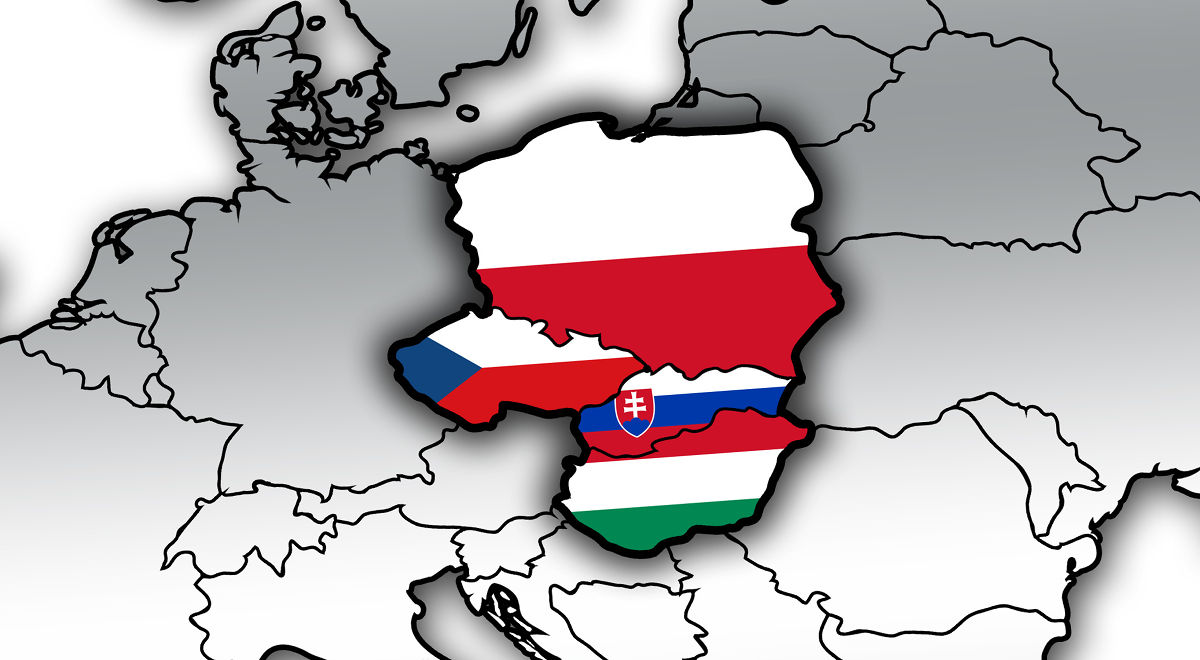 Grupa Wyszehradzka a kryzys migracyjny
Według państw Grupy rozwiązanie kryzysu migracyjnego może nastąpić przez skuteczne przeciwdziałanie prawdziwym przyczynom migracji, czyli poprzez dążenia do zakończenia konfliktu w Syrii, stabilizację sytuacji w Iraku oraz w państwach Afryki Północnej. Przyjęcie wspólnej deklaracji w sprawie migracji przez przywódców państw Grupy dało jasny sygnał o jedności V4, potwierdzając wspólny punkt widzenia i wyrażając nadzieję na podjęcie wspólnych działań w ramach całej Unii Europejskiej.
Cykl migracyjny
Struktura cyklu migracyjnego
Przejście z państwa o statusie emigracyjnym lub o zerowym bilansie imigracyjnym do państwa imigracyjnego
Przejście z nowego państwa imigracyjnego do starego
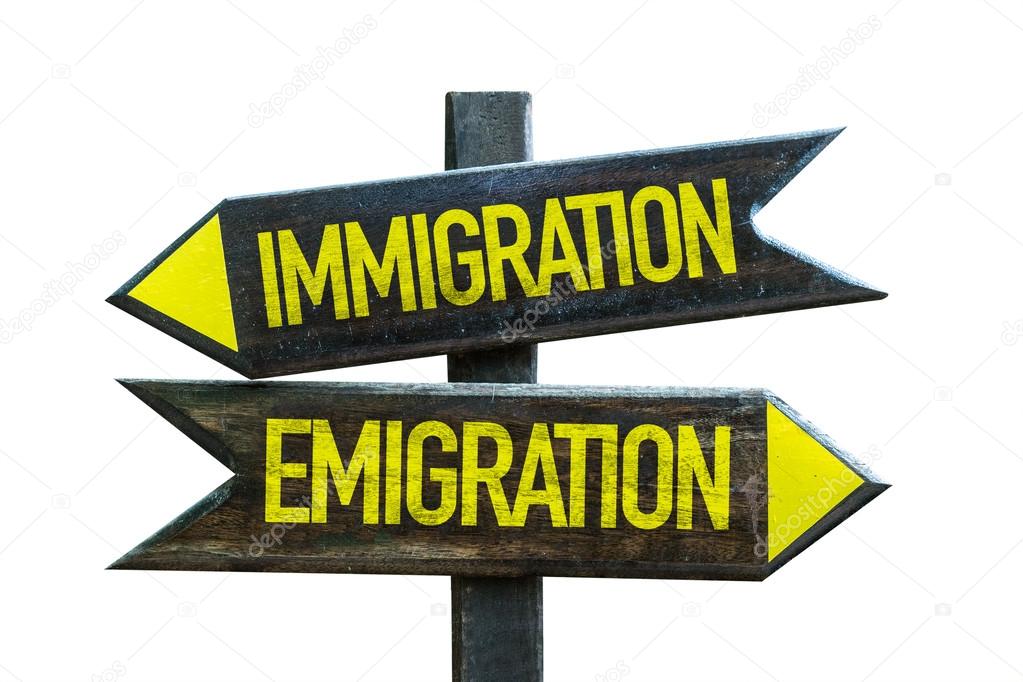 Źródło: European Immigrations: Trends, Structures and Policy Implications, ed. Marek Okólski, Amsterdam University Press, Amsterdam 2012
Fazy cyklu migracyjnego
Inicjacyjna – bilans migracyjny danego kraju utrzymuje się na poziomie zerowym bądź ujemnym.
Przejścia – następuje imigracja do danego kraju, zostaje to zauważone w przestrzeni publicznej.
Adaptacyjna – skrajne opinie tracą posłuch, a imigracja zostaje uznana jako środek podtrzymania wzrostu demograficznego jak i ekonomicznego. W celu sprawowania kontroli pojawiają się środki prawne i instytucjonalne
Źródło: European Immigrations: Trends, Structures and Policy Implications, ed. Marek Okólski, Amsterdam University Press, Amsterdam 2012
Założenia
Państwa adaptują się do ruchów migracyjnych.
Państwa przechodzące przez cykl migracyjny jako pierwsze adaptują się wolniej, z większymi problemami 
Państwa korzystają z doświadczeń innych dzięki czemu przechodzą przez cykl „gładziej”.
Źródło: European Immigrations: Trends, Structures and Policy Implications, ed. Marek Okólski, Amsterdam University Press, Amsterdam 2012
Przykładowy podział państw ze względu na status migracyjny.
Źródło: European Immigrations: Trends, Structures and Policy Implications, ed. Marek Okólski, Amsterdam University Press, Amsterdam 2012
Cechy charakterystyczne dla grupy Wyszehradzkiej
Ustrój polityczny – restrykcyjna polityka imigracyjna komunistów.
Sytuacja ekonomiczna – transformacja gospodarcza, a migracja.
Sytuacja na rynku pracy – od sztucznego pełnego zatrudnienia do bezrobocia
 Znaczne opóźnienie w cyklu migracyjnym w stosunku do krajów starej Unii.
Źródło: European Immigrations: Trends, Structures and Policy Implications, ed. Marek Okólski, Amsterdam University Press, Amsterdam 2012
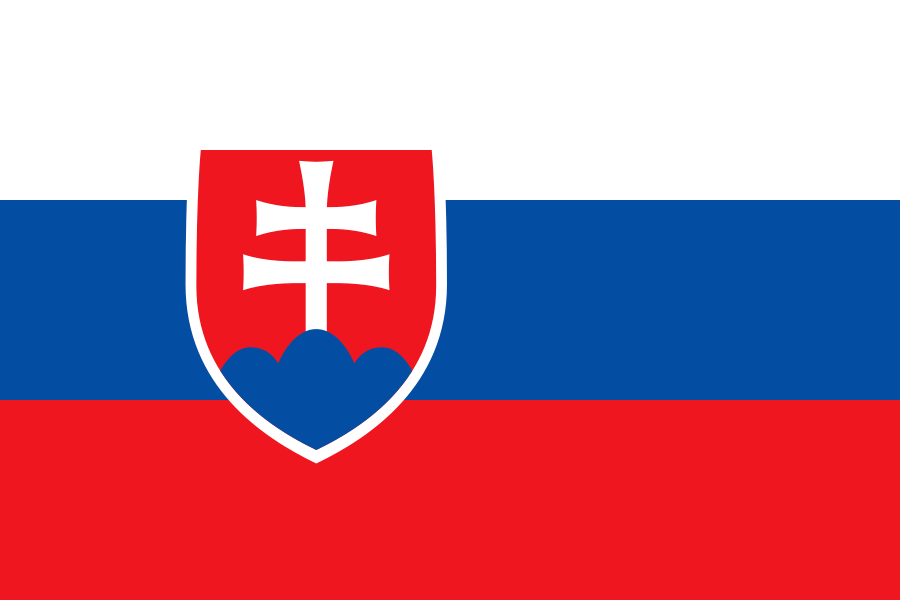 SŁOWACJA
Zmiany demograficzne na Słowacji według spisów ludności 1950–2011
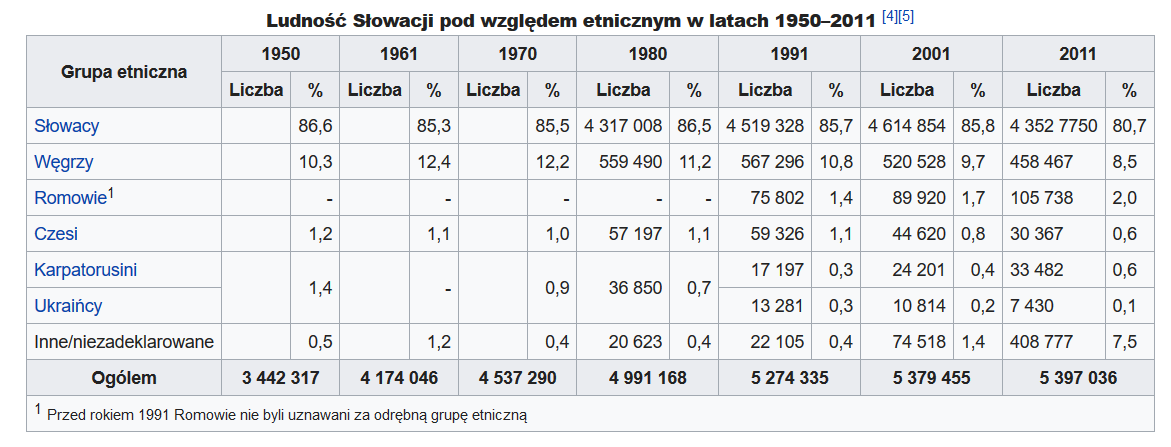 Źródło:https://pl.wikipedia.org/wiki/Demografia_S%C5%82owacji
Rozmieszczenie mniejszości etnicznych na Słowacji (2011r.)
Rozmieszczenie ludności na Słowacji pod względem etnicznym (dane na rok 2011).
Węgrzy zamieszkują południowe obszary Słowacji.
Romów można znaleźć głównie w centralnej i południowej części kraju.Rusini Karpaccy zamieszkują głównie  północno-wschodnią część Słowacji.
Źródło:https://pl.wikipedia.org/wiki/Demografia_S%C5%82owacji#/media/File:Slovakia_2011_Ethnic.png
Węgrzy na Słowacji
Mapa przedstawia % społeczeństwa posługujący się jęz. węgierskim
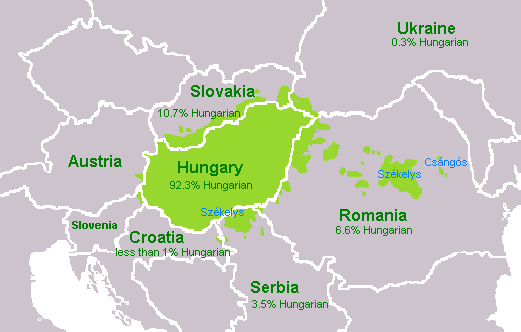 Pojawienie się Węgrów w granicach państwa słowackiego wiąże się z ustalonym po I wojnie światowej nowym ładem terytorialnym określonym w Traktacie z Trianon z 1920 roku. Mniejszość ta skupia się zatem głównie w południowej części Słowacji.
Źródło:https://pl.wikipedia.org/wiki/Mniejszo%C5%9B%C4%87_w%C4%99gierska_na_S%C5%82owacji#/media/File:Dist_of_hu_lang_europe.png
Spory węgiersko- słowackie
Utworzenie koalicji rządowej Kierunek – Socjalna Demokracja-ĽS-HZDS-SNS 2006 r.
Partia Ludowa – Ruch na rzecz Demokratycznej Słowacji (Ľudová strana – Hnutie za demokratické Slovensko, ĽS-HZDS)
Słowacka Partia Narodowa (słow. Slovenská národná strana; skrót: SNS)
Ustawa językowa 2009 r.
21 sierpnia 2009 na Słowację nie został wpuszczony węgierski prezydent László Sólyom
Uchwała o podwójnym obywatelstwie 2010 r.
Romowie na Słowacji
2020r.
2060r.
2015r.
Lunik IX
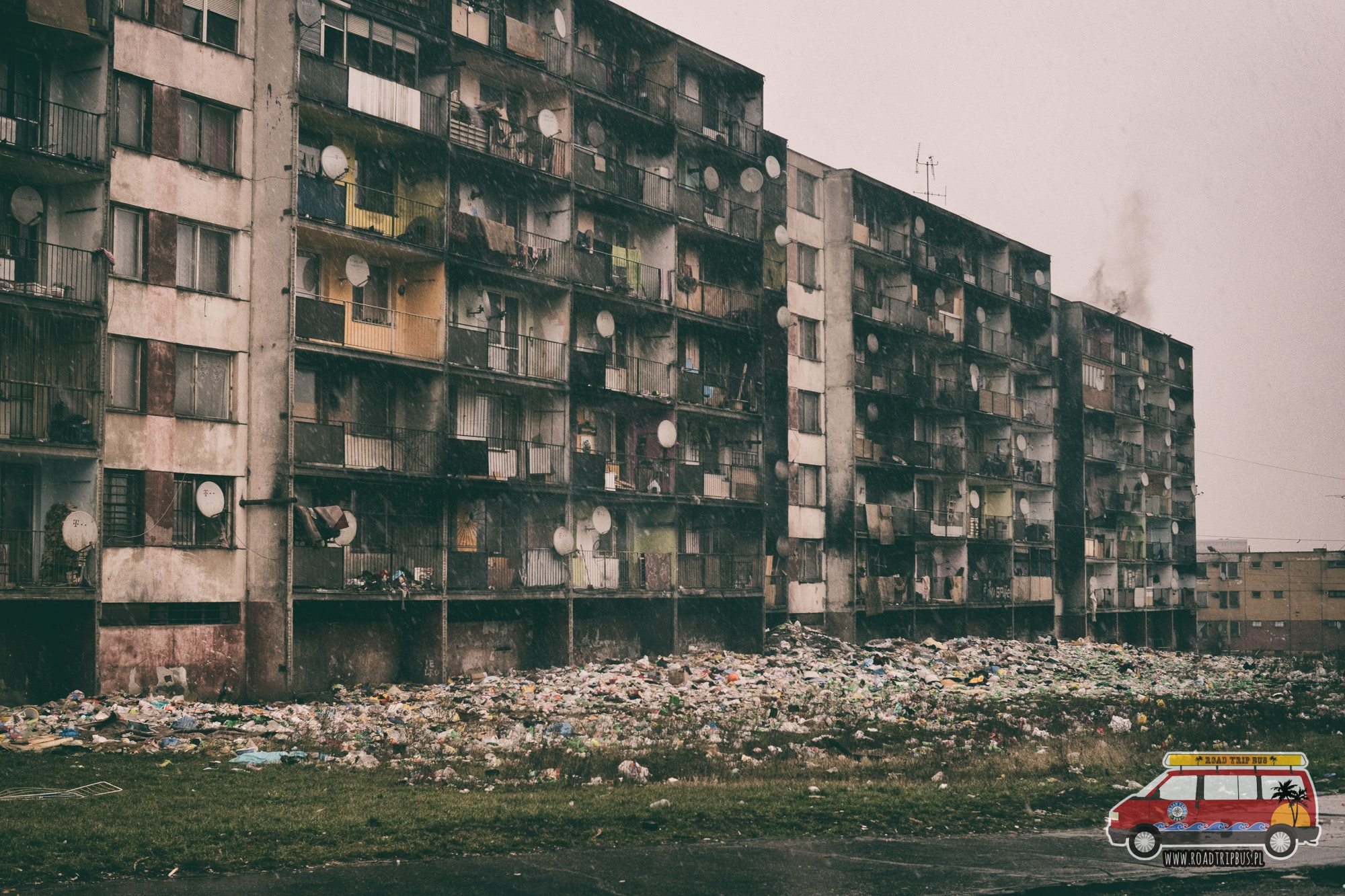 Lunik IX to romskie osiedle określane czasem mianem największego cygańskiego getta na świecie. Zbudowane w latach 70. XX wieku jest jednym z 22 autonomicznych osiedli drugiego największego miasta na Słowacji – Koszyc.
Źródło:https://roadtripbus.pl/wp-content/uploads/2018/02/lunik-12-2.jpg
Imigracja na Słowację w porównaniu do innych państw V4
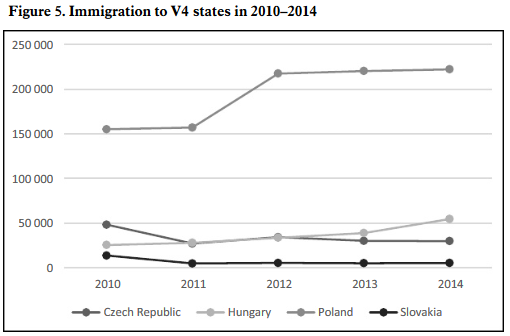 Wykresy obrazujące skalę imigracji do państw Grupy Wyszehradzkiej jasno pokazują, że Słowacja jest najrzadziej obieranym kierunkiem. Wynika to m.in. z dużej niechęci Słowaków do obcokrajowców, a także z  polityki prowadzonej przez słowacki rząd. „Słowacja nie poprze ONZ-owskiego paktu w żadnym przypadku i nie przyjmie go” – powiedział premier Peter Pellegrini.
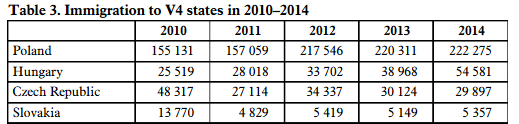 Źródło:https://www.academia.edu/34029636/Understanding_the_Visegrad_Group_States_Response_to_the_Migrant_and_Refugee_Crises_2014_in_the_European_Union
Imigracja na Słowację w porównaniu do innych państw V4
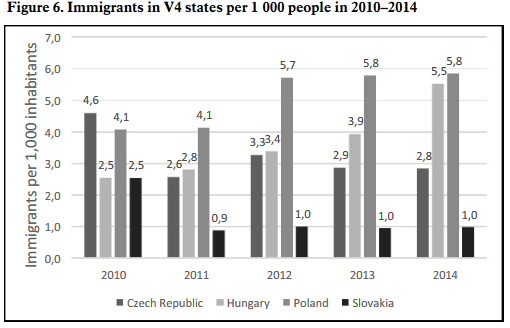 Źródło:https://www.academia.edu/34029636/Understanding_the_Visegrad_Group_States_Response_to_the_Migrant_and_Refugee_Crises_2014_in_the_European_Union
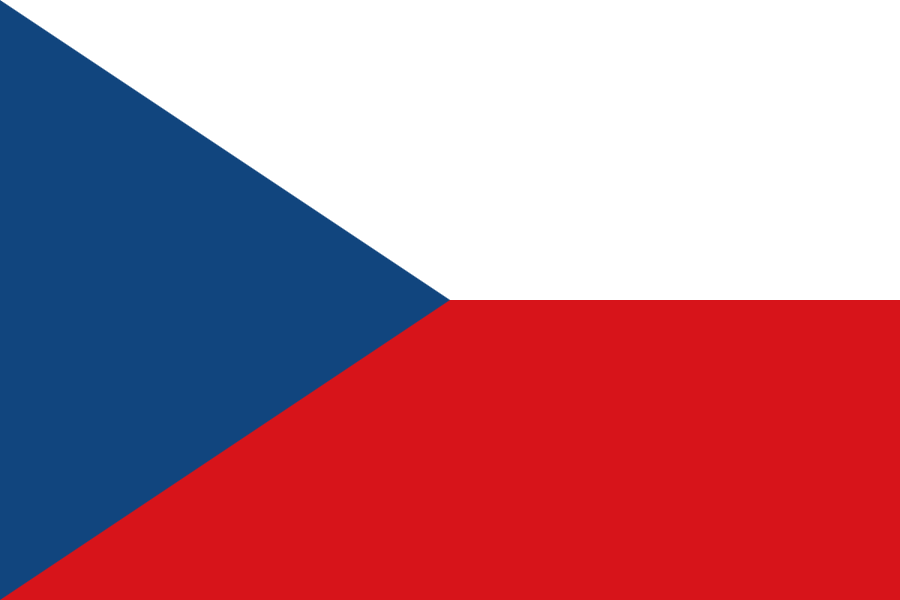 CZECHY
Procent cudzoziemców w poszczególnych gminach RC
Legenda
1%> 
1.1-2%
2.1-3%
3.1-4%
4%<
Imigranci stanowią 4.5% populacji kraju
37% imigrantów mieszka w Pradze i okolicach
Źródło: https://www.novinky.cz/domaci/426219-v-cesku-zije-pul-milionu-cizincu-nejvice-v-historii.html
Populacja cudzoziemców w Czechach
Procentowy udział nacji wśród cudzoziemców w Republice Czeskiej w 2016 r.
W 2016 roku 

208 166 cudzoziemców pochodziło z UE, przy czym ponad połowa (52%) pochodziła ze Słowacji 

285 276 stanowili cudzoziemcy  spoza UE w tym 42% to byli Ukraińcy a 22% Wietnamczycy
Legenda:
Ukraińcy
Słowacy
Wietnamczycy
Rosjanie
Niemcy
Polacy
Bułgarzy
Rumunii
USA
GB
inni
Źródło: Czech Statistical Office
Źródło: https://www.novinky.cz/domaci/426219-v-cesku-zije-pul-milionu-cizincu-nejvice-v-historii.html
Liczba cudzoziemcóww Republice Czeskiej
Największe wzrosty:

Koniec lat 90 
Największy napływ  imigrantów  z Ukrainy

2007-2008  
 przystąpienie Czech do strefy Schengen

2015 
kryzys migracyjny w UE
Long-term residence- pobyt powyżej 90 dni
Permanent residence- pobyt stały
Źródło: https://www.czso.cz/csu/cizinci/1-ciz_pocet_cizincu
Ukraińcy-największa mniejszość
Przyczyny:
Wspólna historia (teren Austro-Węgier obejmował dzisiejsze Czechy i Ukrainę)

Dobra sytuacja ekonomiczna Republiki Czeskiej (duża liczba emigrantów zarobkowych z Ukrainy na przełomie XX i XXI wieku)

Zapotrzebowanie na niewykwalifikowanych pracowników

Chętnie przyjmowani Ukraińcy pochodzenia czeskiego
Źródło: http://www.migracje.uw.edu.pl/wp-content
Rozmieszczenie cudzoziemców z ukraińskim obywatelstwem
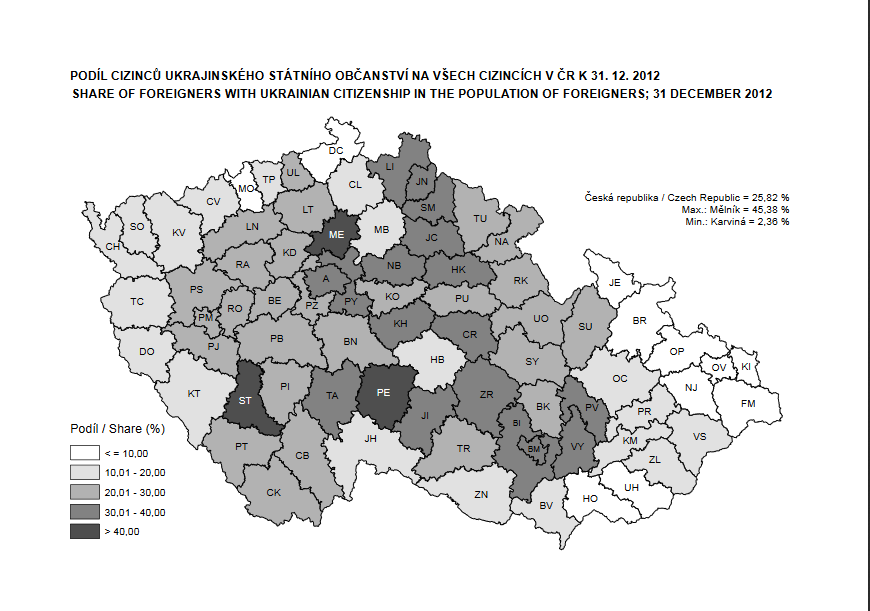 Źródło: Czech Statistical Office
Liczba Ukraińców objęta ochroną międzynarodową w Republice Czeskiej
Źródło: http://www.migracje.uw.edu.pl/wp-content/uploads/2016/12/WP93151.pdf
Polityka migracyjna Czech
W Czechach działa prawo krwi: dziecko narodzone na terenie kraju dostaje obywatelstwo jeśli przynajmniej jedno z rodziców jest obywatelem RC
Obywatele UE nie potrzebują pozwolenia na pobyt na terenie RC
Obywatele państw trzecich mogą przebywać na terenie Czech tylko po otrzymaniu wizy długoterminowej lub pozwolenia na pobyt stały
Inne osoby: pozostają pod ochroną międzynarodową (osoby ubiegające się o azyl i osoby objęte ochroną uzupełniającą) lub są to osoby ubiegające się o ochronę międzynarodową.
W 2016 roku wpłynęło 1478 wniosków o ochronę międzynarodową, głównie od obywateli Ukrainy.
Nadano 148 osobom status uchodźcy, najwięcej było wśród nich obywateli Iraku.
Źródło: http://www.cicpraha.org/en/pro-verejnost/zakladni-informace-o-imigraci-v-cr/otazky-a-odpovedi-o-cizincich-v-cr.html
Wnioski o ochronę międzynarodową
Liczba osób ze statusem uchodźcy
Źródło: Czech Statisttical Office
Polityka migracyjna a kryzys migracyjny w UE
Czechy prowadzą wspólną politykę migracyjną  razem z innymi państwami V4
W 2015 roku sprzeciwili się pomysłowi relokacji imigrantów 
W  2016 roku tylko 15% Czechów było za przyjęciem uchodźców
Czechy pozostają we współpracy z Niemcami i nie prowadzą tak zdecydowanej polityki migracyjnej jak Węgry czy Polska
W małym stopniu uderzył ten kraj kryzys migracyjny, głównie jest to państwo tranzytowe (wnioski o azyl stanowią 0.1% wszystkich wniosków UE)
Źródło:https://www.pism.pl/files/?id_plik=22659
Polityka imigracyjna Czech a kryzys imigracyjny UE
Wnioski o azyl w EU
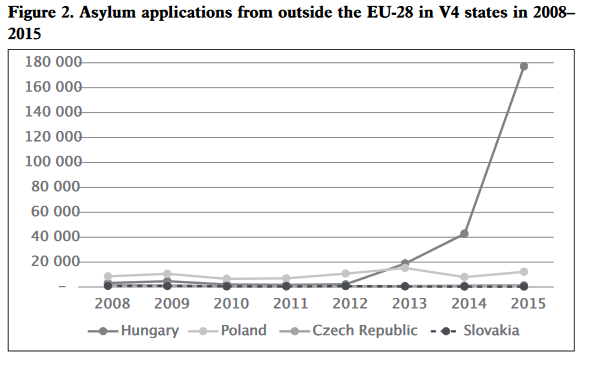 Wnioski o azyl w V4
Źródło: Pachocka M.:Understanding the Visegrad Group States’ 
Response to the Migrant and Refugee Crises 
2014+ in the European Union
Imigracja do Republiki Czeskiej w porównaniu do innych państw V4
Źródło: Pachocka M.: Understanding the Visegrad Group States’ 
Response to the Migrant and Refugee Crises 
2014+ in the European Union
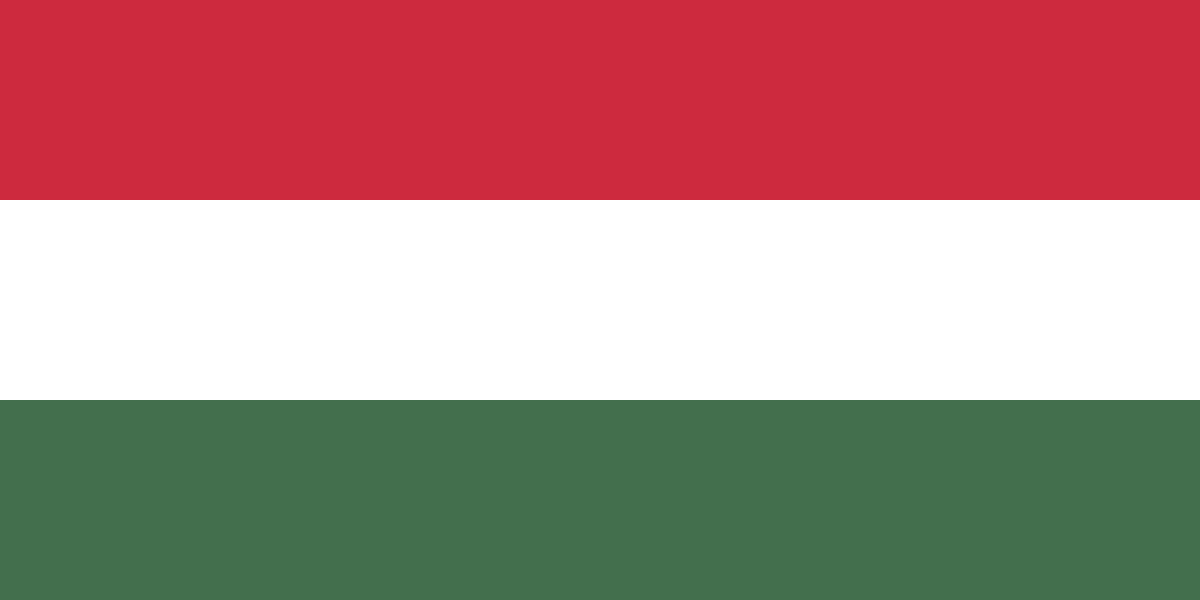 WĘGRY
Problemy migracyjne Węgier
źródło: maps.google.com
Skrzyżowanie szlaku wschodniego jak i południowo wschodniego na terytorium Węgier.

Tranzyt do krajów Europy Zachodniej

Bardzo wysoka aktywność szlaków
Źródło: www.iom.hu/migration-issues-hungary
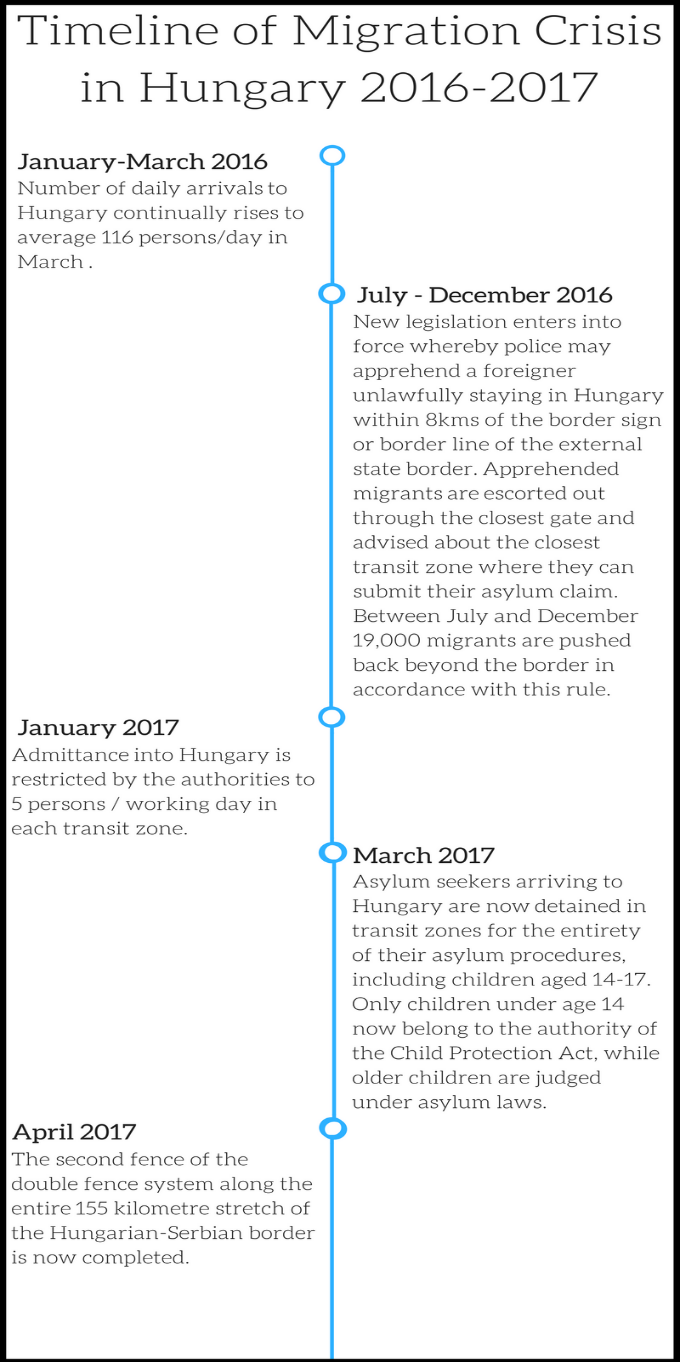 Źródło: www.iom.hu/migration-issues-hungary
Źródło: iom.hu/migration-issues-hungary
Źródło: www.iom.hu/migration-issues-hungary
Restrykcyjna polityka migracyjna rzędu Viktora Orbana
Bezwzględność wobec imigrantów

„Europa dla Europejczyków, Węgry krajem Węgrów”

Domniemany związek imigracji z terroryzmem, bezrobociem i przestępczości

Kampania medialna 

Ochrona granic UE przed napływem imigrantów
Źródło: www.iom.hu/migration-issues-hungary
Placówki dla imigrantów
Strefy tranzytowe

Strefy przyjęcia

Zamknięte ośrodki dla poszukiwaczy ochrony międzynarodowej

Ośrodki zatrzymań dla cudzoziemców 

Ośrodki ochrony dzieci
Źródło: www.iom.hu/migration-issues-hungary
Migracja zarobkowa
42% obcokrajowców przebywa na Węgrzech aby pracować
Około 50% firm ma trudności ze znalezieniem pracowników
Węgierska strategia migracyjna dostrzega potrzebę sprowadzenie dodatkowej siły roboczej z zagranicy.
Przyciąganie wysoko wykwalifikowanych pracowników zostało ustawione jako cel strategiczny
Źródło: www.iom.hu/migration-issues-hungary
Emigracja
350 000 Węgrów wyjechało za granicę od 1989
Wejście do Unii Europejskiej w 2004 roku nie spowodowało znaczonej zmiany wskaźnika emigracji
Znaczący wzrost emigracji po 2008 roku
Główne kierunki emigracji to Niemcy, UK i Austria
Wysokie przekazy pieniężne do Węgier
Zachęty rządowe
Podsumowanie
Polityka poszczególnych państw grupy Wyszehradzkiej wobec migracji wynika głównie z przeszłości historycznej i niechęci społeczeństwa
Kryzysem migracyjnym  zostały najbardziej objęte Węgry jako państwo tranzytowe i to tam rządzący prowadzą najbardziej restrykcyjną politykę migracyjną
W Czechach i Słowacji utrzymuje się bardzo niska liczba wniosków o ochronę międzynarodową i jeszcze niższa liczba ich przyjmowania
BIBLIOGRAFIA
hhttp://static.prsa.pl/images/83514de5-1490-41ea-a0b1-595f653d73bf.jpg
https://www.novinky.cz/domaci/426219-v-cesku-zije-pul-milionu-cizincu-nejvice-v-historii.html
https://zpravy.aktualne.cz/domaci/cizincu-v-cesku-pribyva-tvori-4-5-populace-nejvice-jich-pric/r~7595e2d0d3db11e5a8d7002590604f2e/?redirected=1542707801
https://www.czso.cz/csu/czso/cizinci_v_cr_vietnamci_u_nas_zakorenili20120214
http://www.migracje.uw.edu.pl/publikacje/migration-from-ukraine-to-the-czech-republic-with-respect-to-the-war-conflict-in-eastern-ukraine/ 
Źródło: www.iom.hu/migration-issues-hungary
http://www.geomigrace.cz/?q=en
Czyż A. Państwa grupy Wyszehradzkiej wobec kryzysu migracyjnego
Fehler W., Cebul  K., Podgórzańska  R. Migracje jako wyzwanie dla Unii Europejskiej i wybranych państw członkowskich  Difin 2017rozdział 4 Praktyka państw w grupie wyszechradzkiej w kontekscie zjawiska migracji
https://cafebabel.com/pl/article/mniejszosc-wegierska-na-slowacji-konflikt-z-korzyscia-dla-obu-stron-5ae005cef723b35a145df952/
https://ec.europa.eu/eurostat/statistics-explained/index.php/Migration_and_migrant_population_statistics/pl
https://bdm.stat.gov.pl/
http://www.euroreg.uw.edu.pl/dane/web_euroreg_seminary_files/1071/grny_kaczmarczyk_imigranci_na_polskim_rynku_pracy_25.01.18.pdf
http://eumigro.eu/sites/default/files/2012._european_immigrations.pdf
Red. Górak- Sosnowska K. Łazor J.; Polityka migracyjna: Historia i współczesne wyzwania, Oficyna Wydawnicza SGH, Warszawa 2016
Marta Pachocka Understanding the Visegrad Group States’ Response to the Migrant and Refugee Crises 2014+ in the European Union
https://www.pch24.pl/slowacja-kolejnym-krajem--ktory-rezygnuje-z-podpisania-paktu-o-imigracji,64371,i.html
http://www.sztab.com/publicystyka-sztabowa,Problem-mniejszo%C5%9Bci-romskiej-na-S%C5%82owacji,1675.html
https://roadtripbus.pl/lunik-9-cyganskie-getto/
https://www.pism.pl/files/?id_plik=22659
http://www.cicpraha.org/en/pro-verejnost/zakladni-informace-o-imigraci-v-cr/otazky-a-odpovedi-o-cizincich-v-cr.html
https://www.google.com/url?sa=t&rct=j&q=&esrc=s&source=web&cd=1&cad=rja&uact=8&ved=2ahUKEwi639P3pYHgAhXChKYKHVXPDpAQFjAAegQIABAB&url=https%3A%2F%2Fwww.euractiv.pl%2Fsection%2Fgrupa-wyszehradzka%2Fnews%2Fgrupa-wyszehradzka-zjednoczona-przeciw-uchodzcom%2F&usg=AOvVaw2zDaP4ec5XgS9xaod2dO1p
Dziękujemy za uwagę